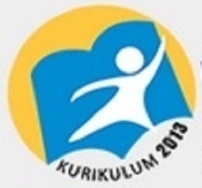 EVALUASI HASIL BELAJAR SISWA
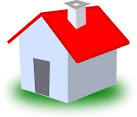 Penilaian Proses dan Hasil Belajar
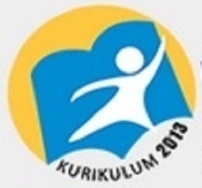 Karakteristik Penilaian
Penilaian Proses dan Hasil Belajar
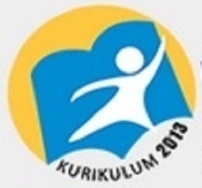 Ruang Lingkup Penilaian
Tes Tulis
 Tes Lisan
 Penugasan
Observasi
 Penilaian diri
 Penilaian antarpeserta didik
 Jurnal
Tes Praktek
 Projek
 Portofolio
Penilaian Proses dan Hasil Belajar
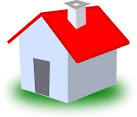 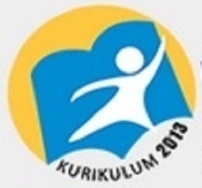 TEKNIK DAN INSTRUMEN PENILAIAN
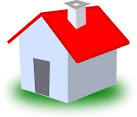 Penilaian Proses dan Hasil Belajar
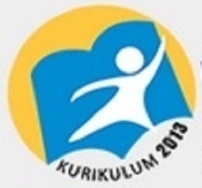 Penilaian Kompetensi Sikap
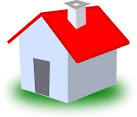 Penilaian Proses dan Hasil Belajar
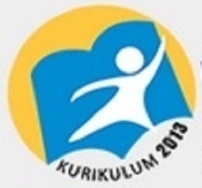 Teknik dan Instrumen Penilaian
Penilaian Proses dan Hasil Belajar
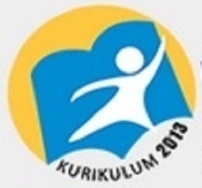 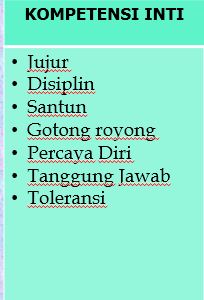 SIKAP YANG DINILAI
Penilaian Proses dan Hasil Belajar
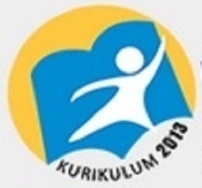 Contoh Instrumen Penilaian Sikap
SESUAI MATA PELAJARAN
Penilaian Proses dan Hasil Belajar
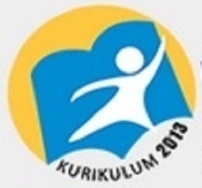 CONTOH PENILAIAN Jurnal
Nama	       : ……………….
Kelas        : ……………….
Penilaian Proses dan Hasil Belajar
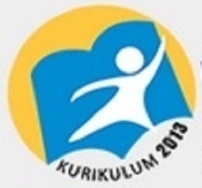 Lembar Pengamatan Sikap
Kelas                : …………………
Hari, Tanggal    : …………………
Materi Pokok    : …………………
Penilaian Proses dan Hasil Belajar
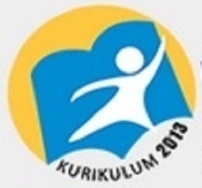 Contoh Pengolahan Rapor
Deskresi Catatan :

Menunjukkan sikap baik dalam kejujuran, kedisiplinan, dan percaya diri.
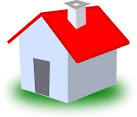 Penilaian Proses dan Hasil Belajar
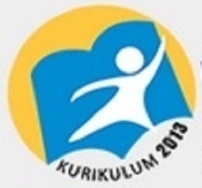 Penilaian  Kompetensi Pengetahuan
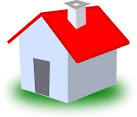 Penilaian Proses dan Hasil Belajar
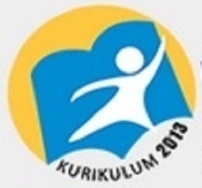 Teknik dan Instrumen Penilaian
Penilaian Proses dan Hasil Belajar
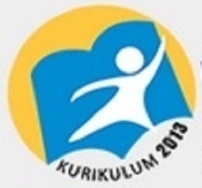 Contoh Instrumen Penilaian Pengetahuan
Sesuai Mata Pelajaran
Penilaian Proses dan Hasil Belajar
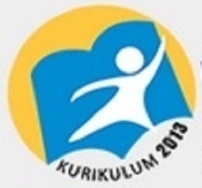 Penilaian Kompetensi Keterampilan
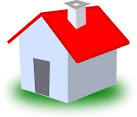 Penilaian Proses dan Hasil Belajar
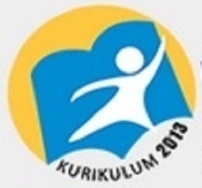 TEKNIK DAN INSTRUMEN PENILAIAN
Penilaian Proses dan Hasil Belajar
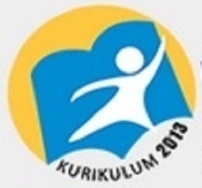 Penilaian Keterampilan
Penilaian Proses
Perencanaan
Pelaksanaan
Penyajian
Penilaian Hasil
Isi laporan
Bahasa
Estetika
Pedoman Penskoran dan Rubrik
Penilaian Proses dan Hasil Belajar
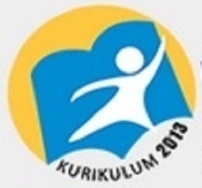 CONTOH INSTRUMEN
SESUAI MATA PELAJARAN
Penilaian Proses dan Hasil Belajar
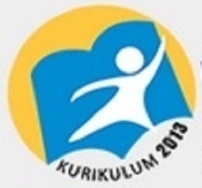 Model Rapor
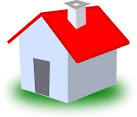 Penilaian Proses dan Hasil Belajar
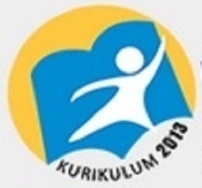 Permendikbud No 66 Tahun 2013Bab II bagian E
Laporan hasil penilaian oleh pendidik berbentuk
nilai dan/atau deskripsi pencapaian kompetensi, untuk hasil penilaian kompetensi pengetahuan dan keterampilan termasuk penilaian hasil pembelajaran tematik-terpadu.
deskripsi sikap, untuk hasil penilaian kompetensi sikap spiritual dan sikap sosial.
Penilaian Proses dan Hasil Belajar
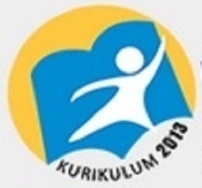 Kriteria Kenaikan Kelas
Kriteria kenaikan kelas ditentukan oleh satuan pendidikan, dengan ketentuan minimal :
Menyelesaikan seluruh program pembelajaran dalam dua semester pada tahun pelajaran yang diikuti.
Mencapai tingkat kompetensi yang dipersyaratkan, minimal sama dengan KKM.
Penilaian Proses dan Hasil Belajar
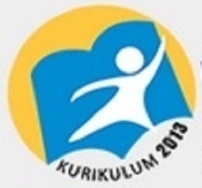 Menyelesaikan seluruh program pembelajaran
Memperoleh nilai minimal baik pada penilaian akhir untuk seluruh mata pelajaran 
Lulus ujian sekolah/madrasah; dan 
Lulus ujian nasional
Kriteria Kelulusan
Penilaian Proses dan Hasil Belajar
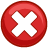 TERIMA KASIH
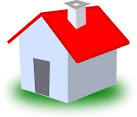 Penilaian Proses dan Hasil Belajar